Dott.ssa Sara Giannini 
Biologa Nutrizionista
Il rapporto del paziente attraverso la Rete
www.nutrizionistasaragiannini.it
15  APRILE 2020 – I WEBINAR DI ENPAB - EMPOWERMENT DELLA PROFESSIONE
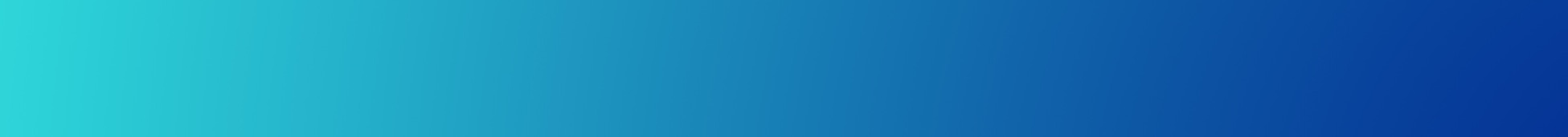 SUMMARY OF CONTENTS
La mia esperienza
La consulenza online è per tutti? (Quali destinatari) 
Prima della consulenza online
Durante la consulenza online
La questione delle misure antropometriche
Dopo la consulenza
Controlli 
Questioni pratiche:
	Costo e modalità di pagamento
	Invio ricevute 
	Bollo sì o no
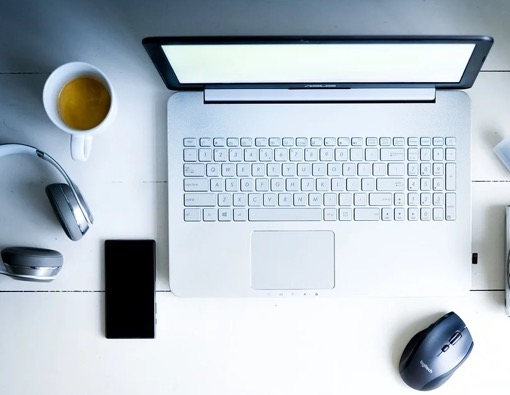 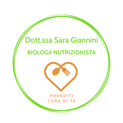 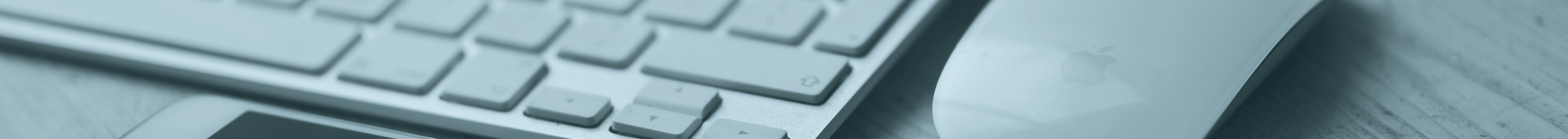 LA MIA ESPERIENZA
ATTUALE: QUALCHE NUMERO
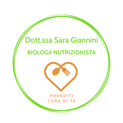 LA MIA ESPERIENZA PASSATA
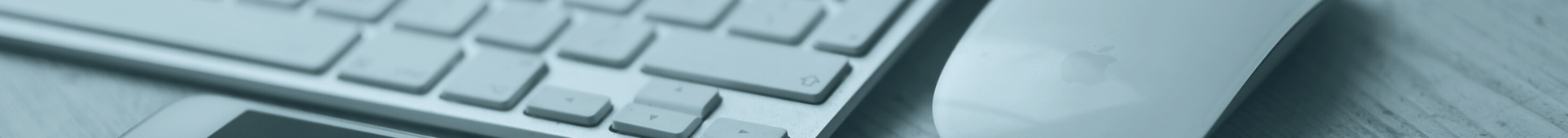 Prima che le consulenze online fossero vietate, lavoravo con questa modalità con diversi pazienti.

Le persone che si rivolgevano a me erano perlopiù persone con PATOLOGIE.
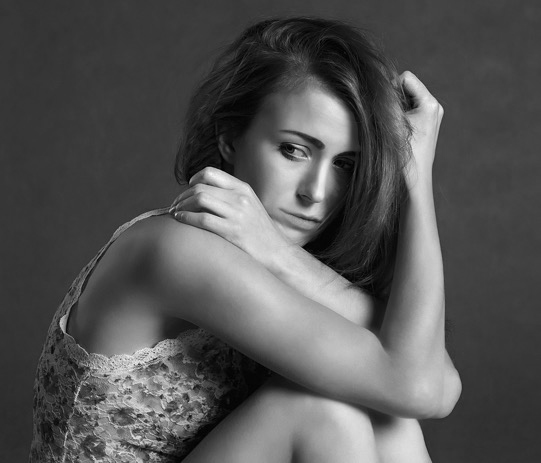 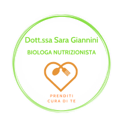 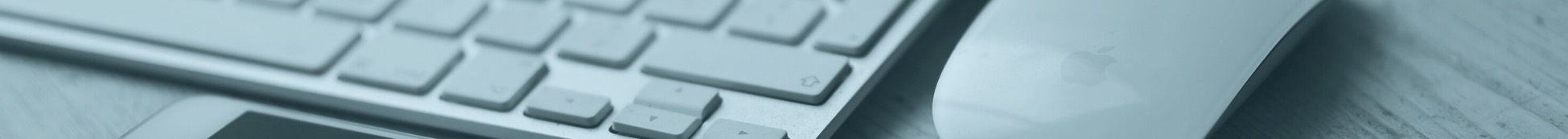 QUALI DESTINATARI?
MI RIVOLGEVO A CATEGORIE DI PAZIENTI SPECIFICHE:

PROBLEMATICHE GASTROINTESTINALI (GASTRITE - IBS – SIBO – DIVERTICOLOSI)

FIBROMIALGIA

PROBLEMATICHE GINECOLOGICHE (ENDOMETRIOSI – PCO) 

PROBLEMATICHE DI TIPO AUTOIMMUNE
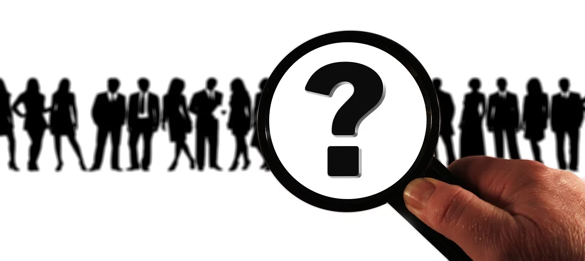 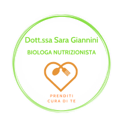 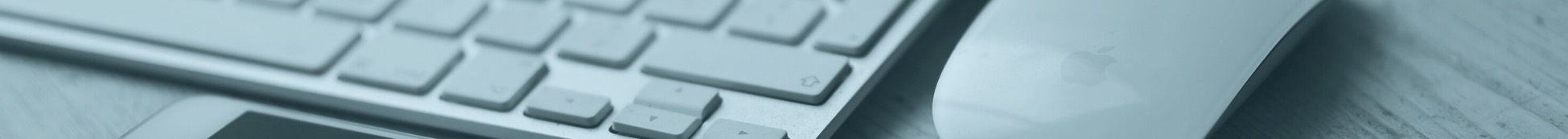 QUALI DESTINATARI?
CON L’EMERGENZA ATTUALE SI PONE IL PROBLEMA DI AMPLIARE L’OFFERTA DELLE CONSULENZE ONLINE ANCHE A COLORO CHE NECESSITANO DI SEGUIRE UN REGIME ALIMENTARE DIMAGRANTE e DI RIORGANIZZARE I CONTROLLI
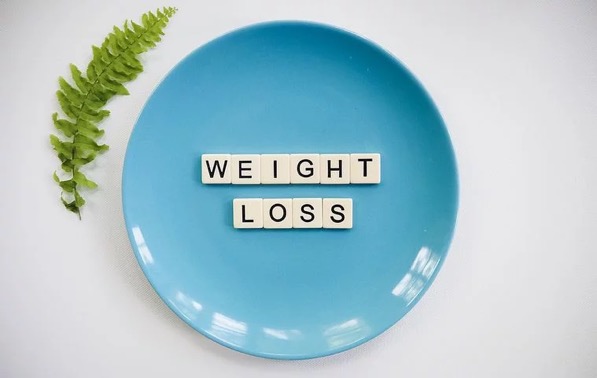 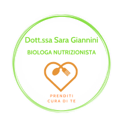 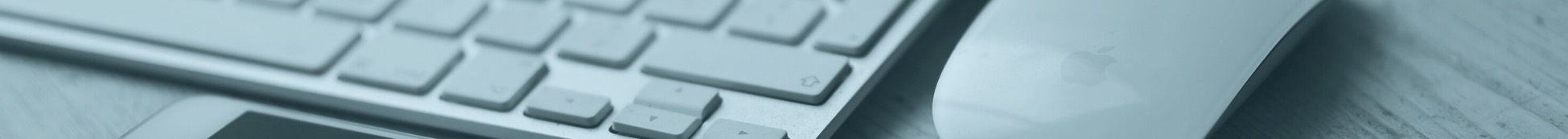 PRIMA DELLA CONSULENZA
DECIDERE A QUALE PUBBLICO RIVOLGERSI 

PUBBLICITà  (SITO, FACEBOOK, INSTAGRAM, ecc…) 

AVERE UNA BUONA CONNESSIONE INTERNET

DECIDERE QUALE PIATTAFORMA UTILIZZARE PER LE VIDEOCONSULENZE (SKYPE, WHATSAPP, HANGOUT…)
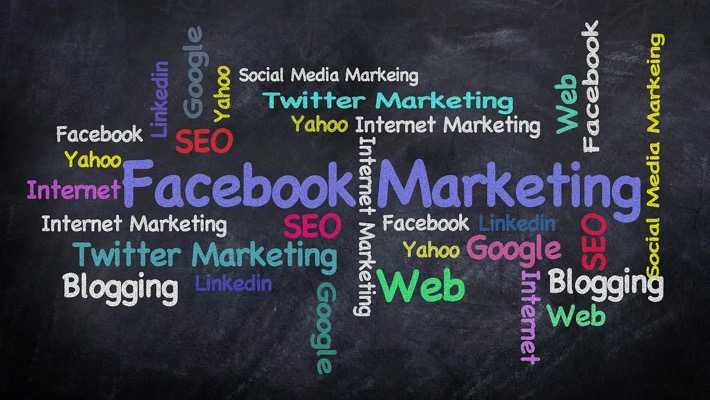 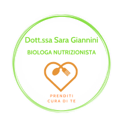 COME GESTIRE A 
DISTANZA I “VECCHI” PAZIENTI?
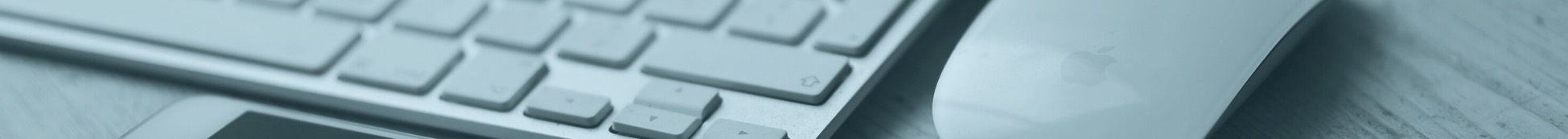 HO NOTATO IN QUESTE SETTIMANE CHE NUMEROSI COLLEGHI SI SONO ATTIVATI PER FARE ARRIVARE UN MESSAGGIO DI PRESENZA AI PAZIENTI

RIPRENDO LE PAROLE DELLA DOTT.SSA VIVIAN: OFFRIAMO VALORE AI NOSTRI PAZIENTI

E’ CORRETTO OFFRIRE A TUTTI LA POSSIBILITA’ DI PROSEGUIRE IL PERCORSO ONLINE. 
    NON TUTTI ACCETTERANNO
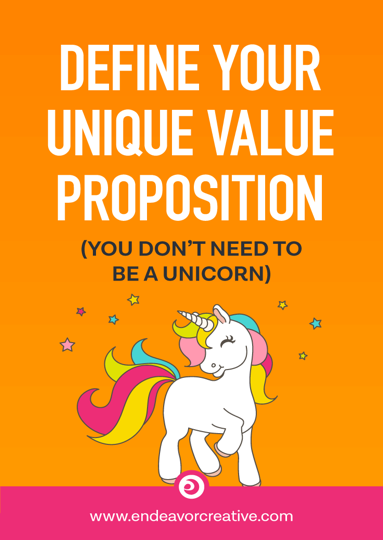 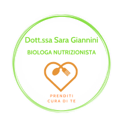 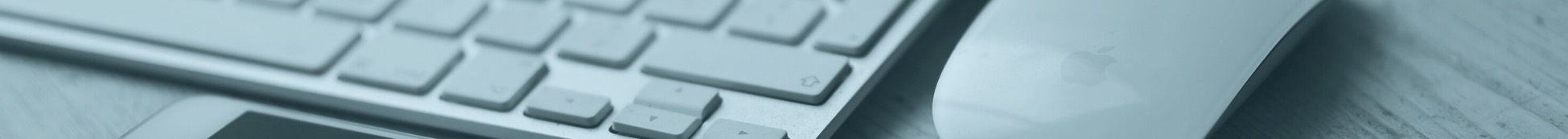 PRIMA DELLA CONSULENZA
INVIARE VIA MAIL 

MODULO RACCOLTA DATI 

MODULO PRIVACY 

INFORMAZIONI PER IL PAGAMENTO E IMPORTO DELLA CONSULENZA
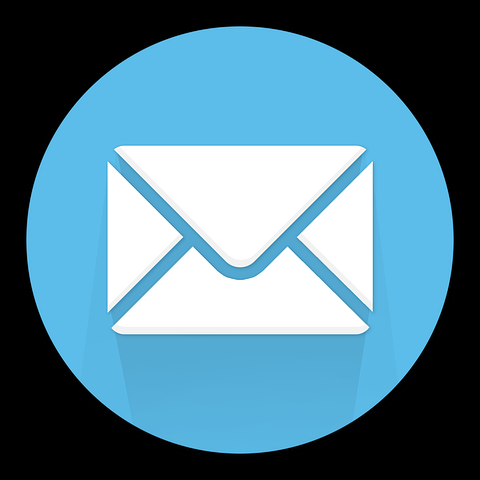 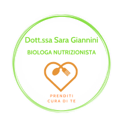 PRIMA DELLA CONSULENZA

Esempio di modulo informativo
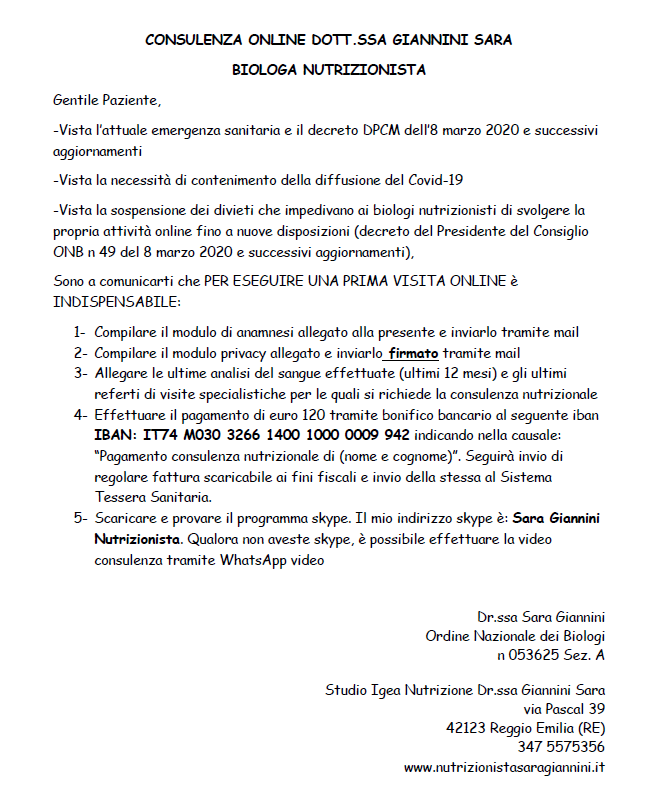 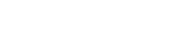 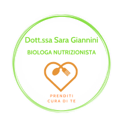 PRIMA DELLA CONSULENZA

Esempio di modulo per la raccolta dati
(pdf editabile)
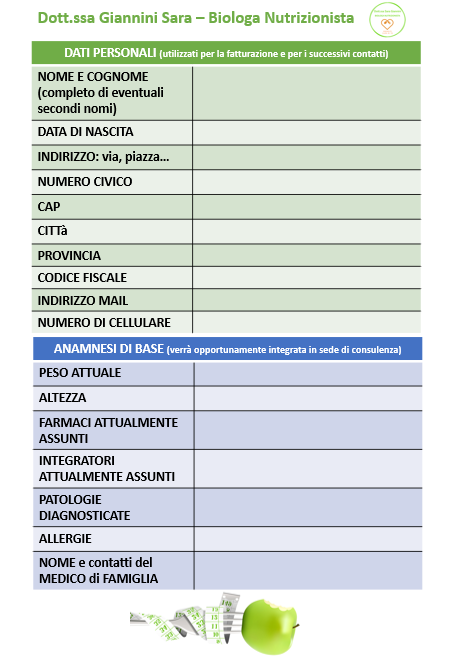 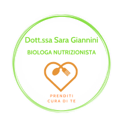 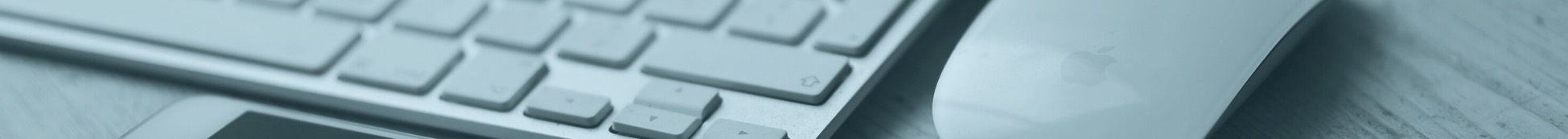 DURANTE LA
CONSULENZA:
LA PRIMA VISITA
APRIRE LA CONSULENZA CON DOMANDE CHE AIUTINO IL PAZIENTE:

COME MI HA CONOSCIUTA?

PERCHE’ SI E’ RIVOLTA/O A ME?

HA GIA’ FATTO DIETE IN PASSATO? 

COSA NON E’ ANDATO BENE? 

COSA SI ASPETTA DA QUESTA CONSULENZA?
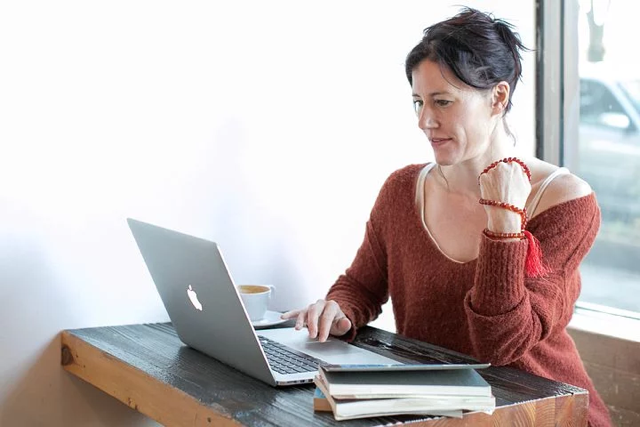 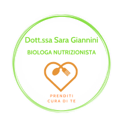 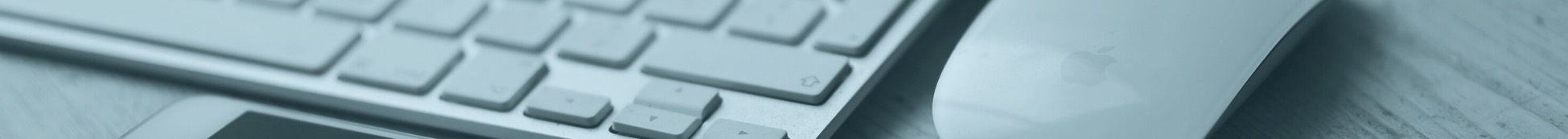 DURANTE LA
CONSULENZA: 
LA PRIMA VISITA
Perché sulla bilancia va messo altro oltre al peso…


L’IMPORTANZA DELL’ANAMNESI
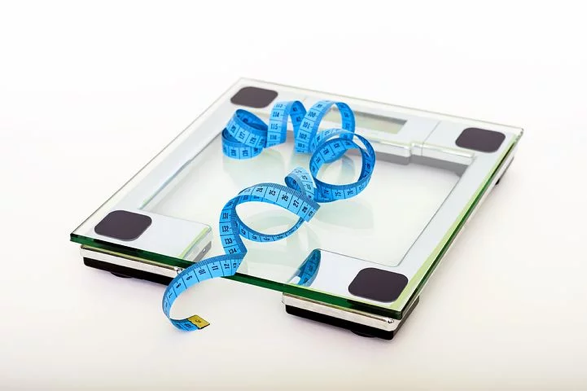 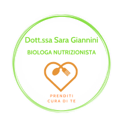 DURANTE LA
CONSULENZA

L’IMPORTANZA DELL’ANAMNESI
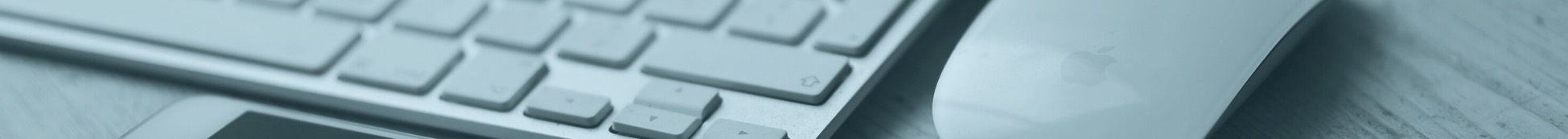 ANAMNESI FAMILIARE 
indagando a fondo sulle problematiche familiari ricorrenti:
a scopo preventivo per il 
soggetto sano
 - in caso di patologie già presenti per capirne le cause potenziali e quindi agire di conseguenza
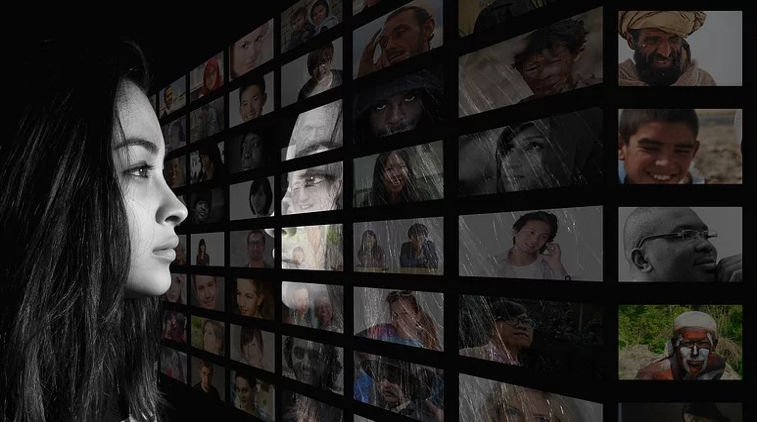 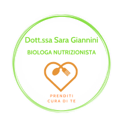 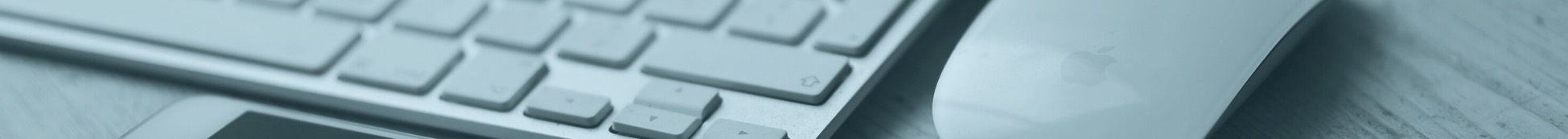 DURANTE LA
CONSULENZA

L’IMPORTANZA DELL’ANAMNESI
ANAMNESI PERSONALE
partendo da lontano: 
nascita, allattamento, gravidanze, figli e loro peso alla nascita, patologie presenti, interventi importanti, eventuali allergie alimentari, attività fisica svolta, attività lavorativa, alvo, Bristol, gonfiore addominale e così via.
Più informazioni si raccolgono in questa fase meglio è
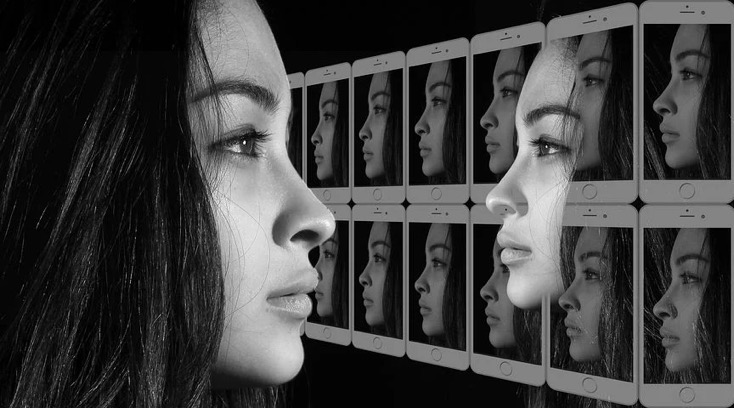 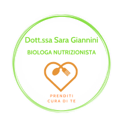 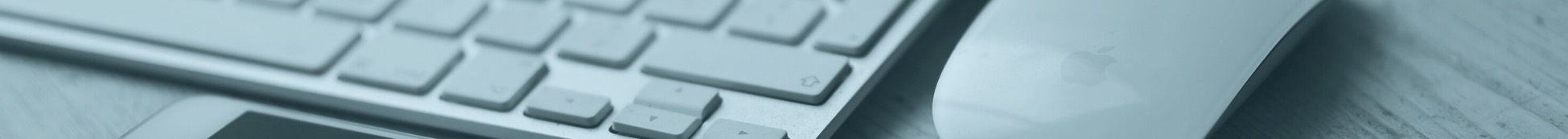 DURANTE LA
CONSULENZA

L’IMPORTANZA DELL’ANAMNESI
ANAMNESI ALIMENTARE
						
Tramite recall delle 24 ore, questionario delle frequenze….
ognuno utilizzerà il metodo che ritiene più opportuno… 
Personalmente mi concentro molto anche sui gusti alimentari e sulle abitudini familiari, lavorative…ecc…
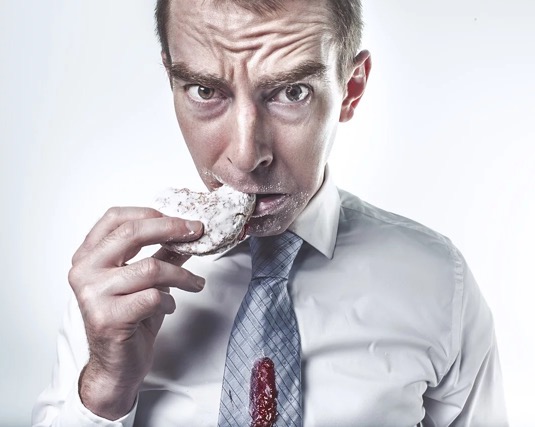 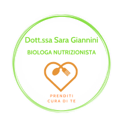 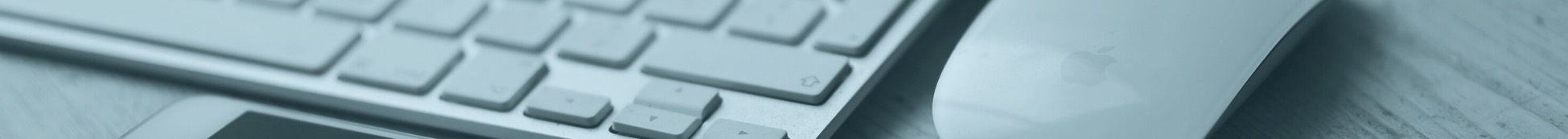 DURANTE LA
CONSULENZA

Perchè sulla bilancia va messo altro 
oltre al peso…
Il VALORE del nostro lavoro è un altro aspetto su cui ognuno di noi dovrebbe soffermarsi: 
Le visite in studio hanno più valore solo perché prendo due misure? 
Cosa offro/posso offrire oltre a prendere il peso/misure? 
Educo il paziente alla sana alimentazione? 
Aggiorno la dieta durante i controlli? 
Ascolto le sue esigenze e i sui dubbi?
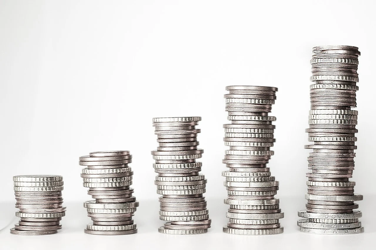 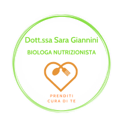 DURANTE LA
CONSULENZA

Perchè sulla bilancia va messo altro 
oltre al peso…
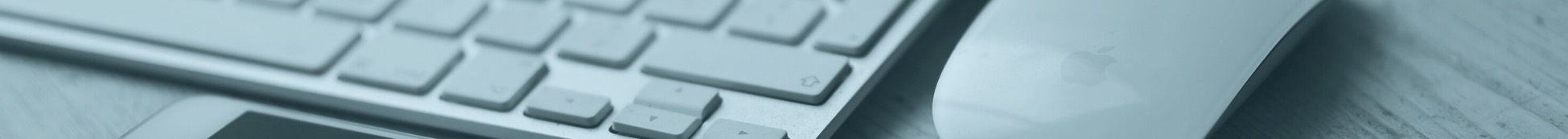 Il nostro lavoro non deve essere una mera raccolta di numeri (peso, altezza, circonferenze) o calcolo del fabbisogno calorico (non siamo caldaie!!!).

Concentrarsi troppo sui numeri e sulle calorie fa sì che le persone si focalizzino su aspetti sbagliati: 
sul peso e non sui «cambiamenti che vedono allo specchio», su QUANTO stanno mangiando e non su QUELLO che stanno mangiando
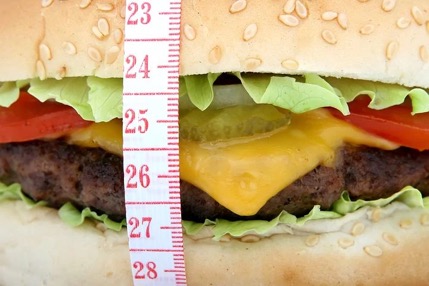 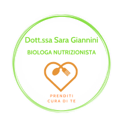 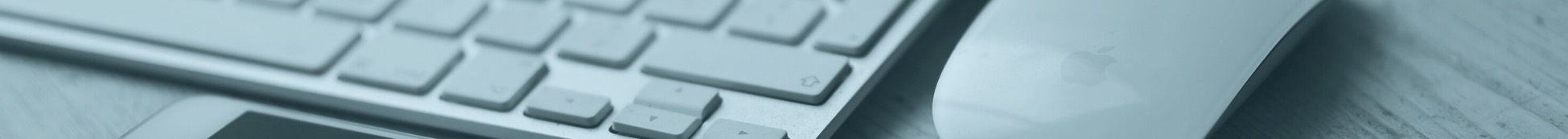 DURANTE LA
CONSULENZA

Misure antropometriche
PESO E ALTEZZA FORNITI DAL PAZIENTE: 
Dare consigli su come gestire le misurazioni a casa: 
- pesarsi la mattina in intimo primo della colazione
- in futuro pesarsi una volta a settimana sempre lo stesso giorno, ecc…
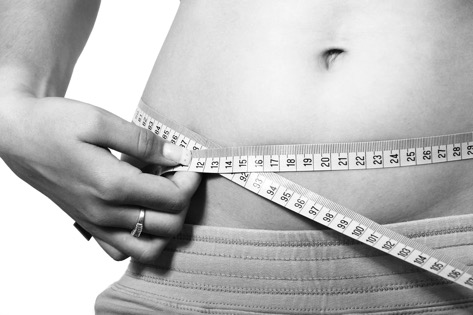 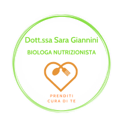 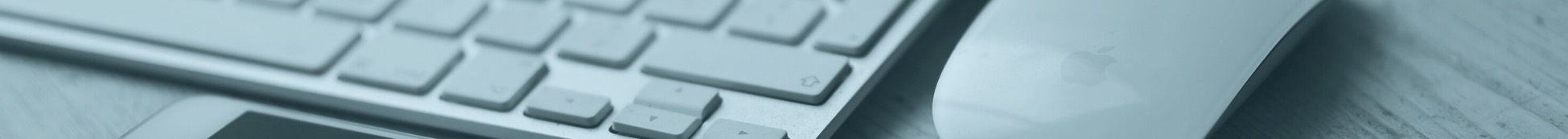 DURANTE LA
CONSULENZA


Misure antropometriche
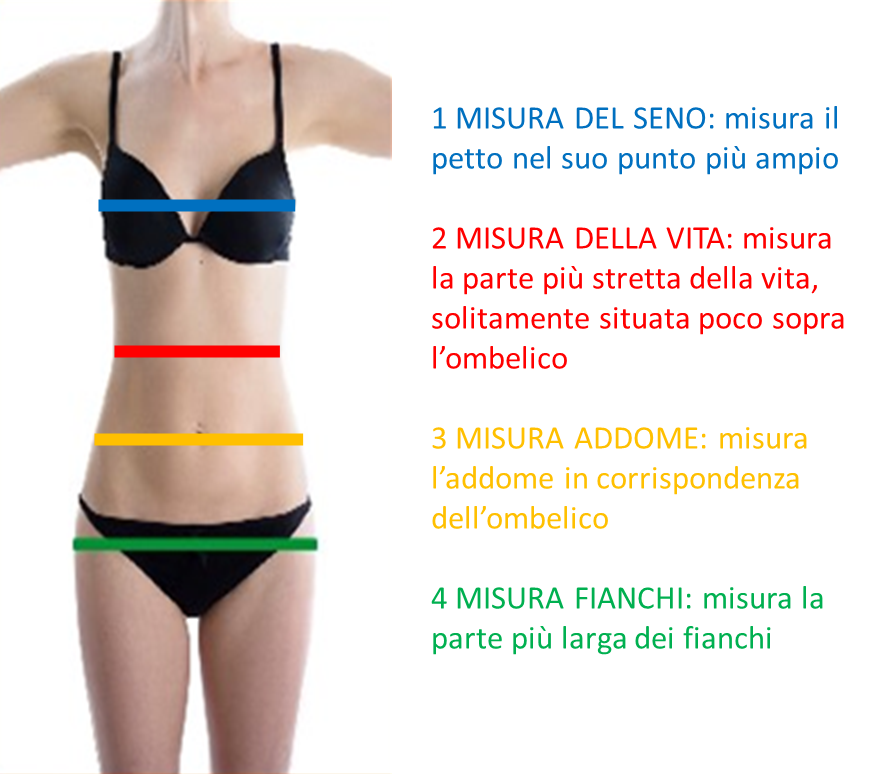 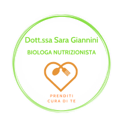 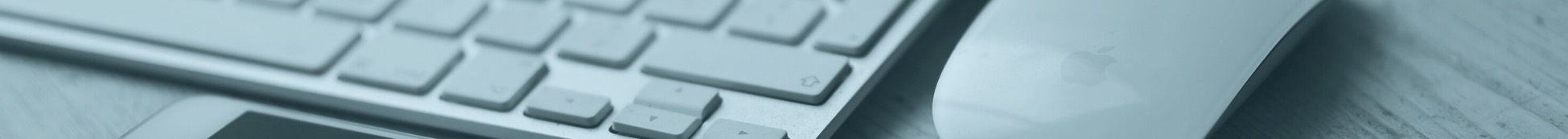 DOPO LA CONSULENZA
CONSIGLIO L’INVIO DELLA DIETA TRAMITE MAIL DOPO QUALCHE GIORNO 

Oltre alla dieta invio la 
TABELLA DEL BENESSERE 
che risulterà molto utile per la 
gestione dei controlli
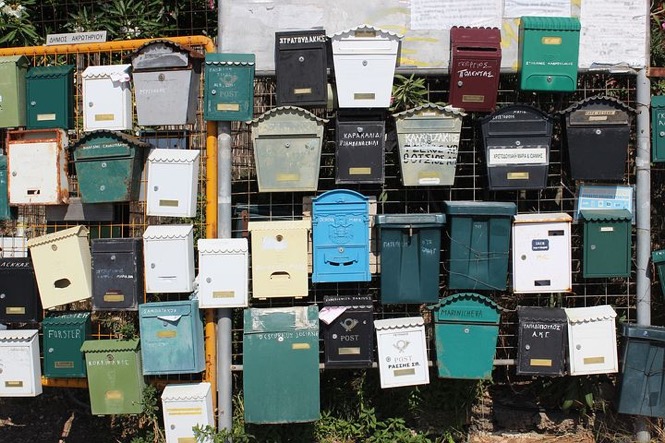 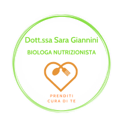 I CONTROLLI 
A DISTANZA

L’importanza dell’ascolto
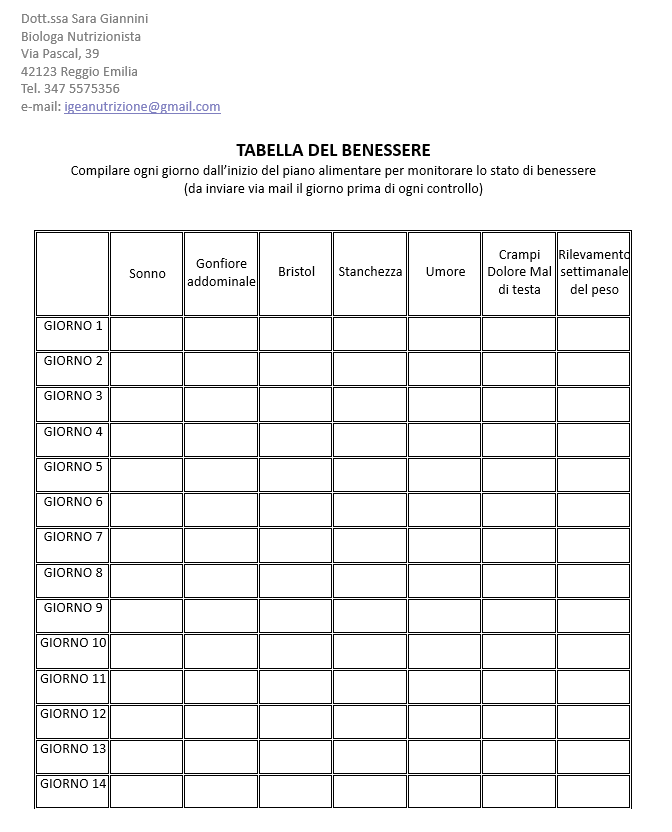 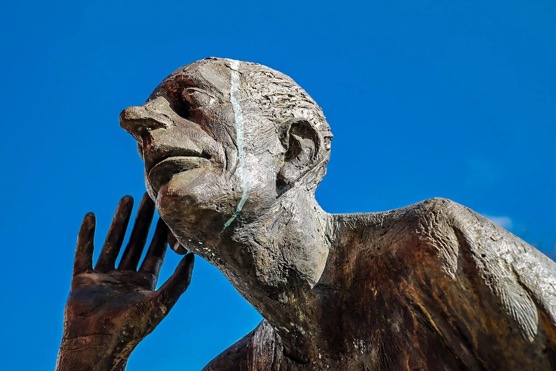 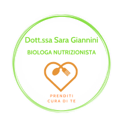 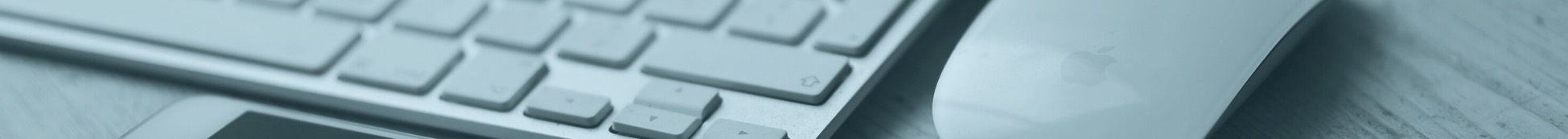 QUESTIONI PRATICHE
COSTO: uguale alle consulenze in studio!!!

MODALITA’ DI PAGAMENTO: 
- ANTICIPATO
- VIA BONIFICO o PAYPAL o SATISPAY

INVIO RICEVUTE

BOLLO Sì o NO
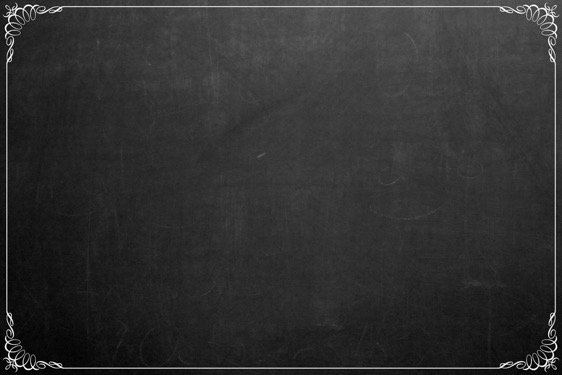 TEORIA
PRATICA
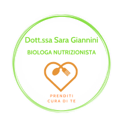 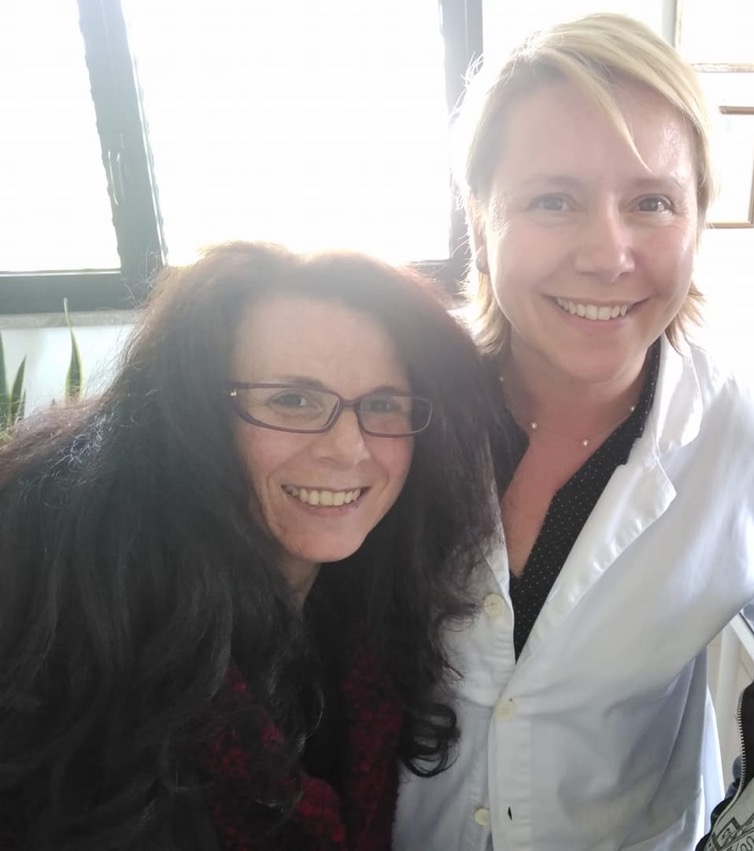 «Le consulenze online, sembrerà strano, ma avvicinano di più il paziente al professionista. 
È il dottore che entra in casa nostra e non viceversa» 
Rosalia
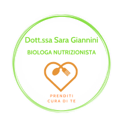 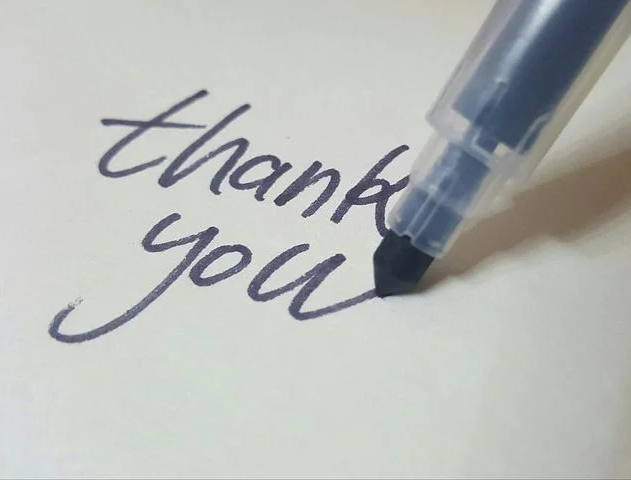 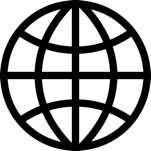 www.nutrizionistasaragiannini.it
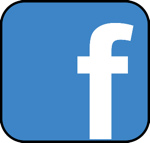 Dott.ssa Sara Giannini Biologa Nutrizionista – Igea Nutrizione
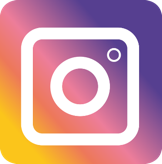 la_dieta_felice
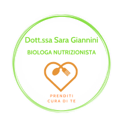